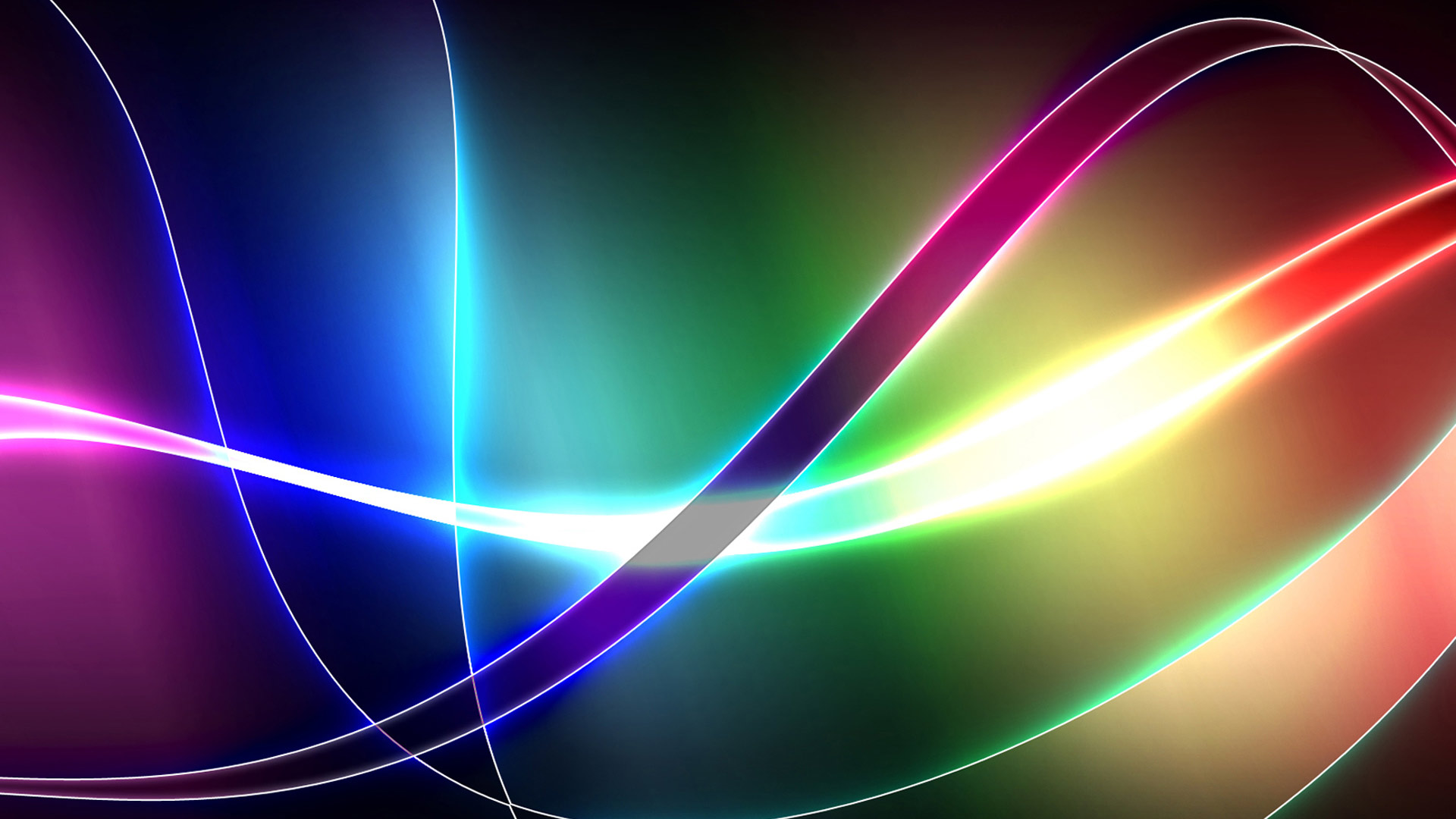 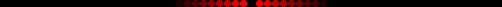 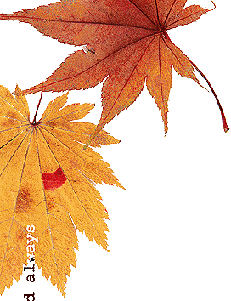 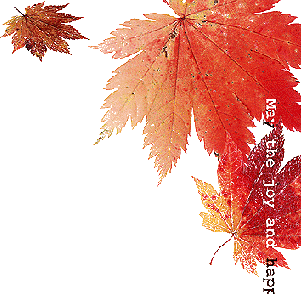 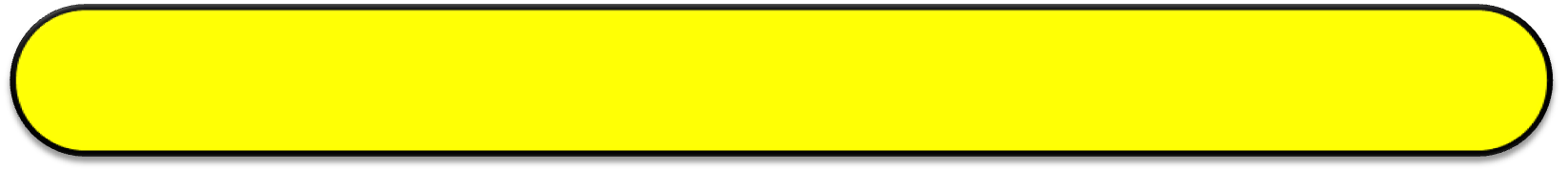 Giai điệu sau nằm trong bài hát nào mà em đã học?
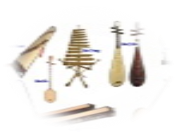 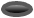 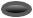 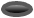 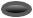 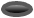 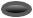 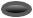 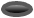 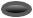 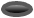 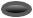 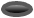 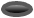 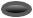 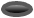 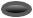 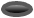 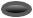 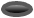 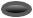 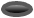 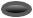 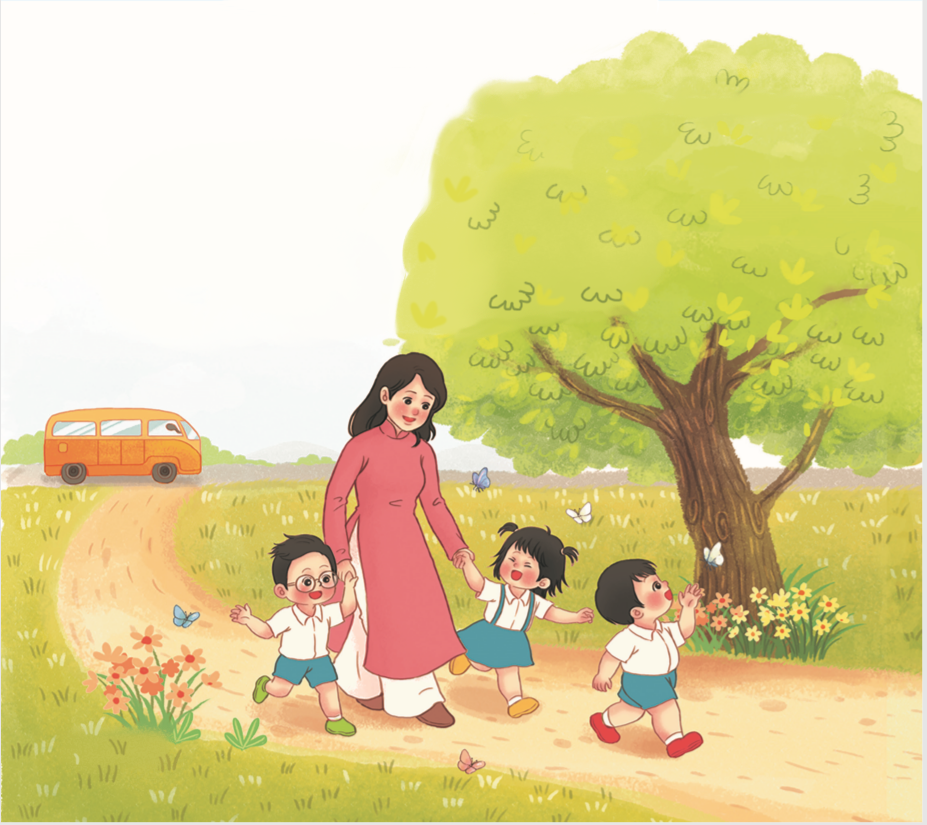 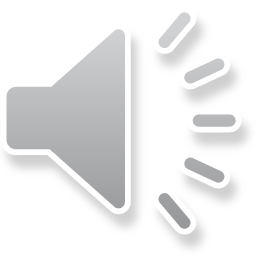 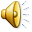 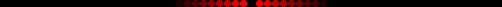 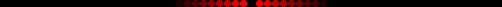 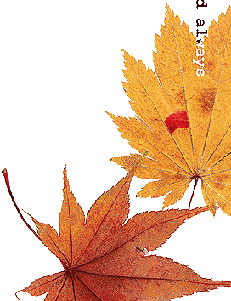 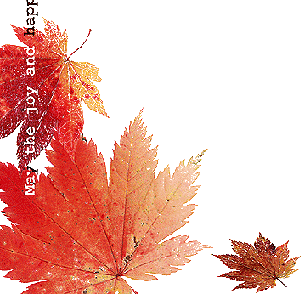 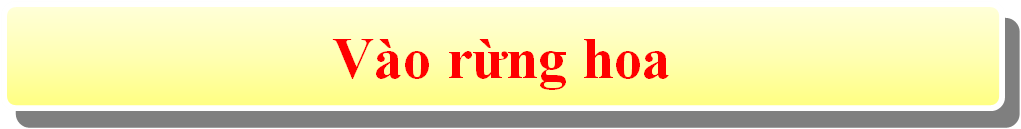 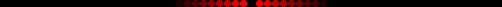 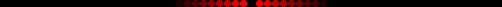 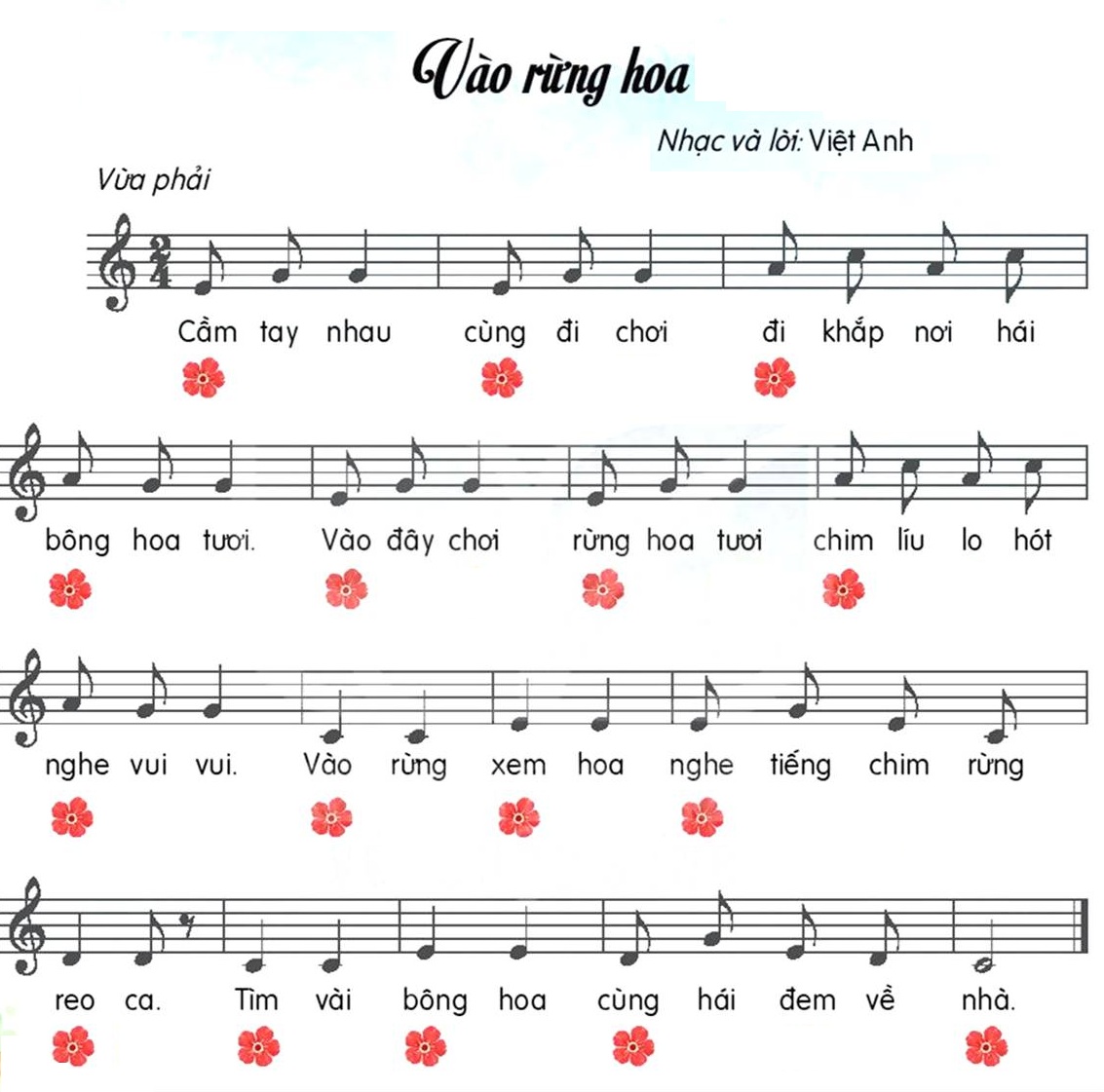 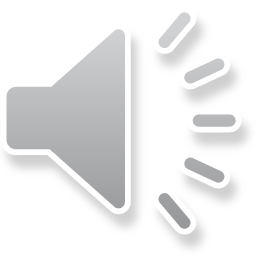 Nhịp
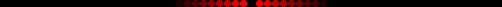 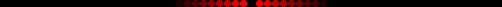 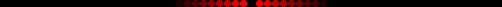 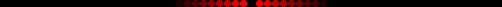 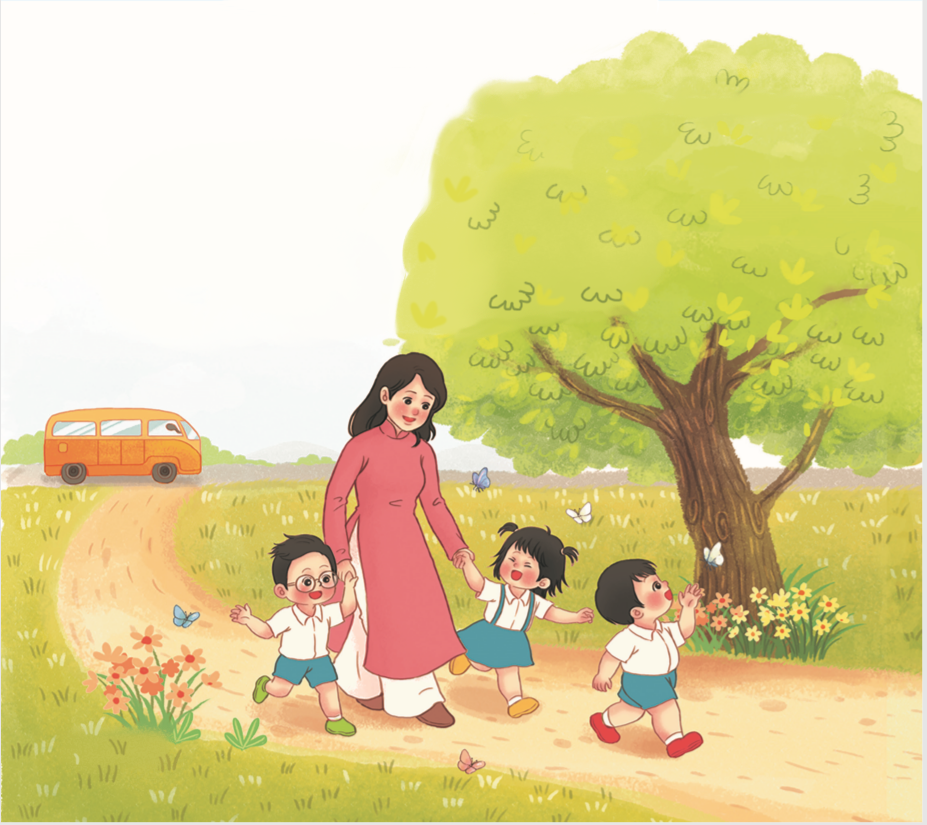 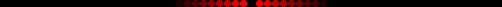 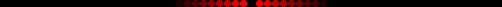 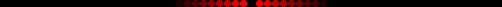 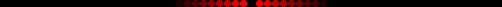 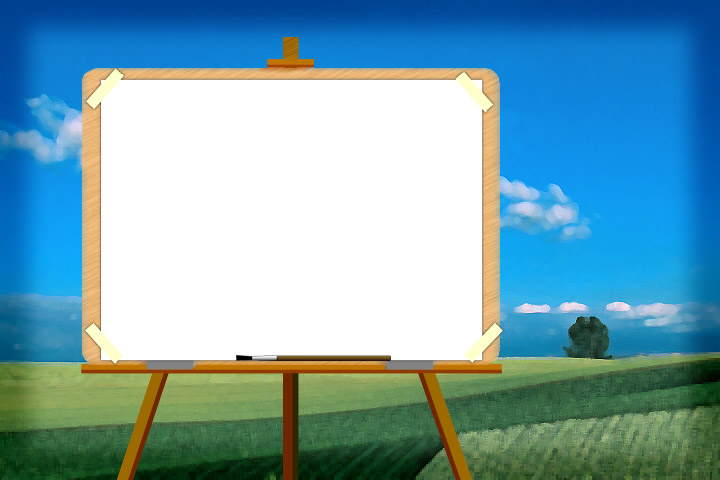 Đọc nhạc
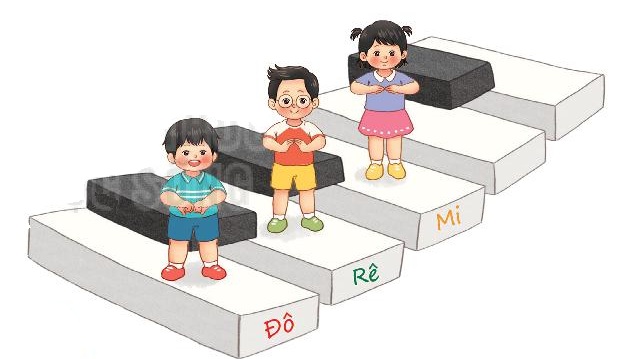 BẬC THANG ĐÔ – RÊ - MI
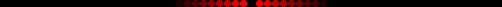 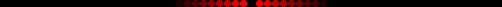 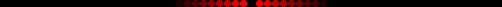 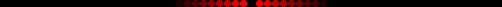 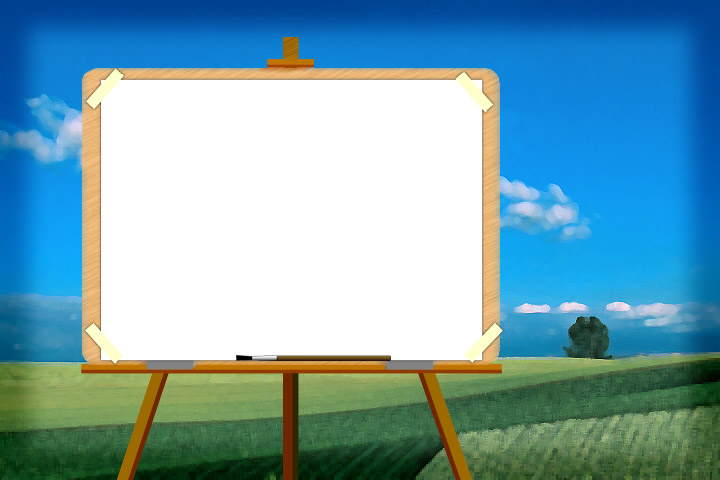 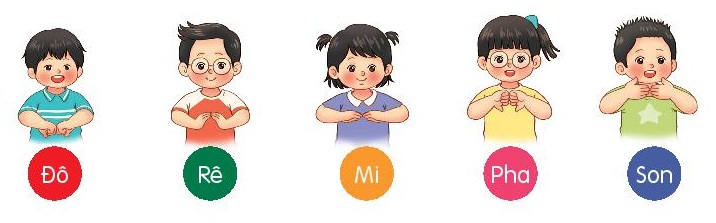 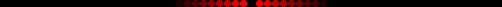 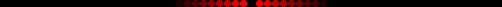 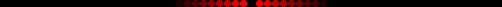 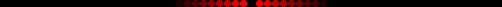 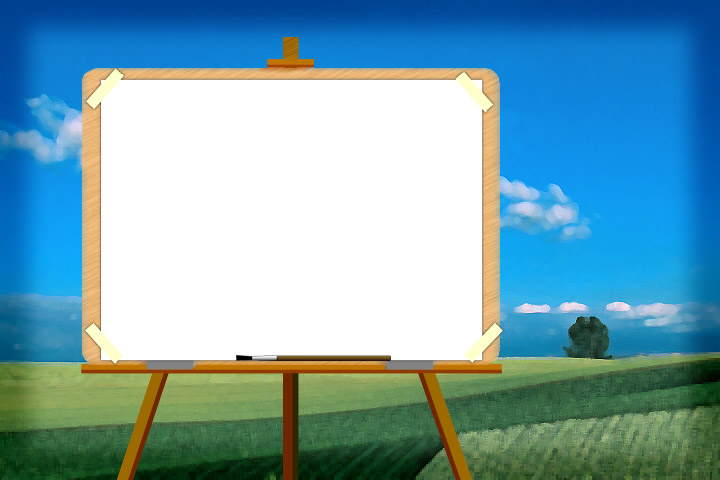 BẬC THANG ĐÔ-RÊ-MI
Nghe đọc mẫu
Nghe giai điệu
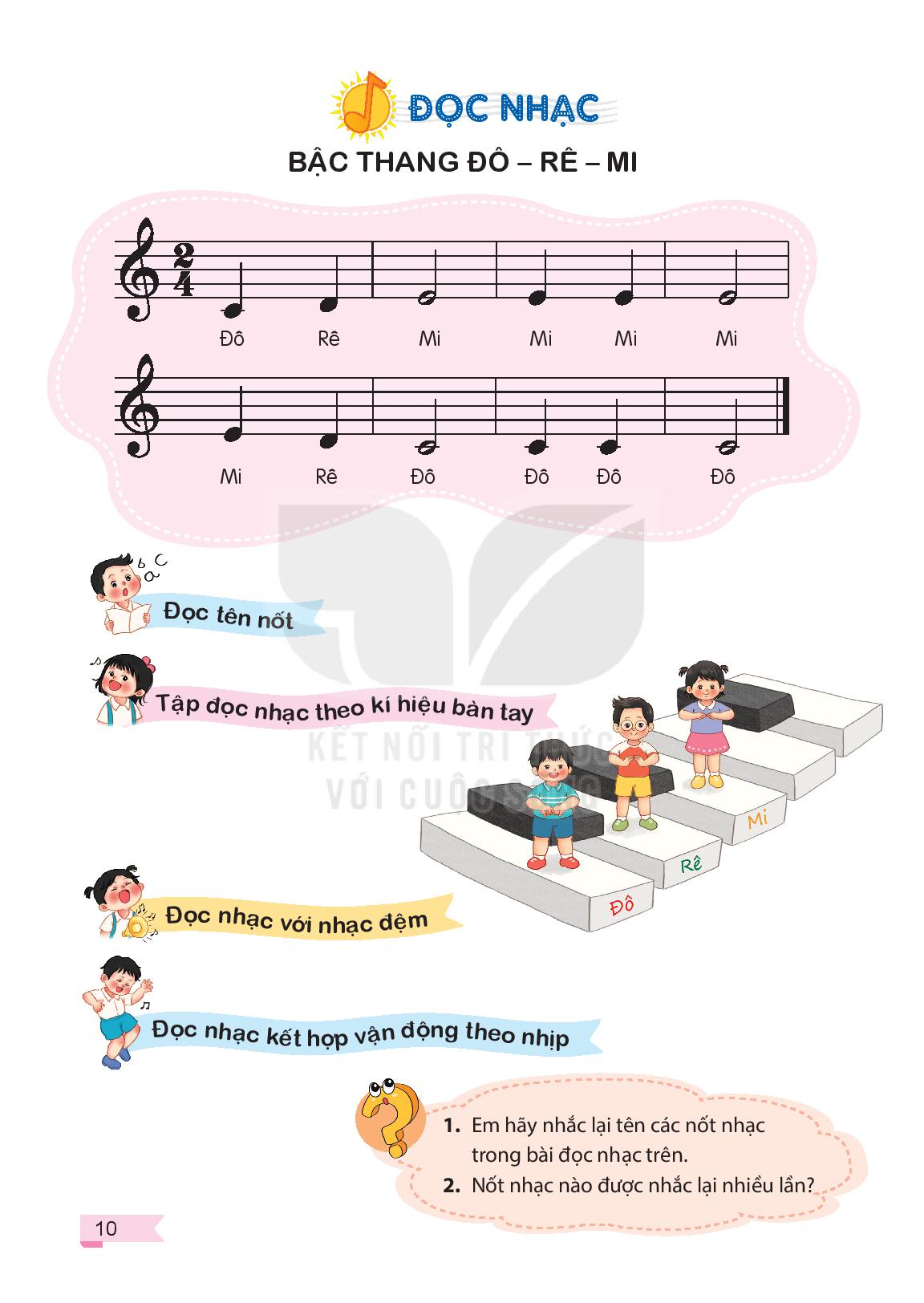 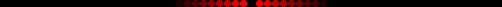 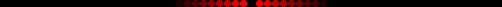 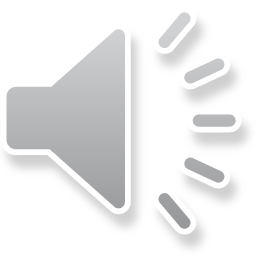 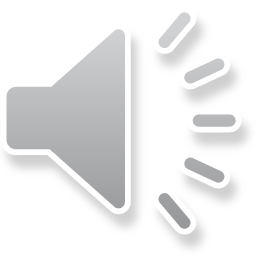 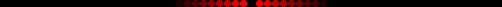 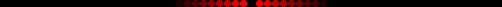 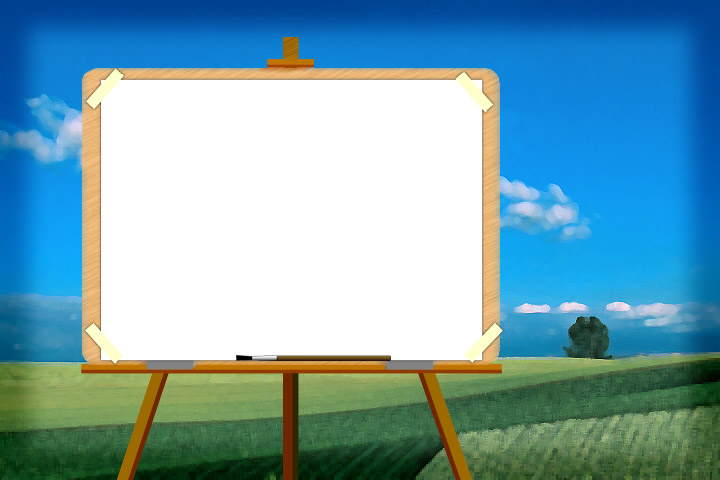 BẬC THANG ĐÔ-RÊ-MI
ĐỌC TỪNG CÂU
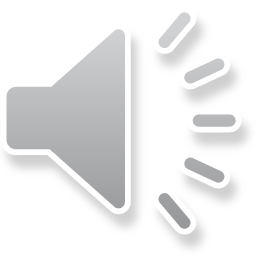 CÂU 1
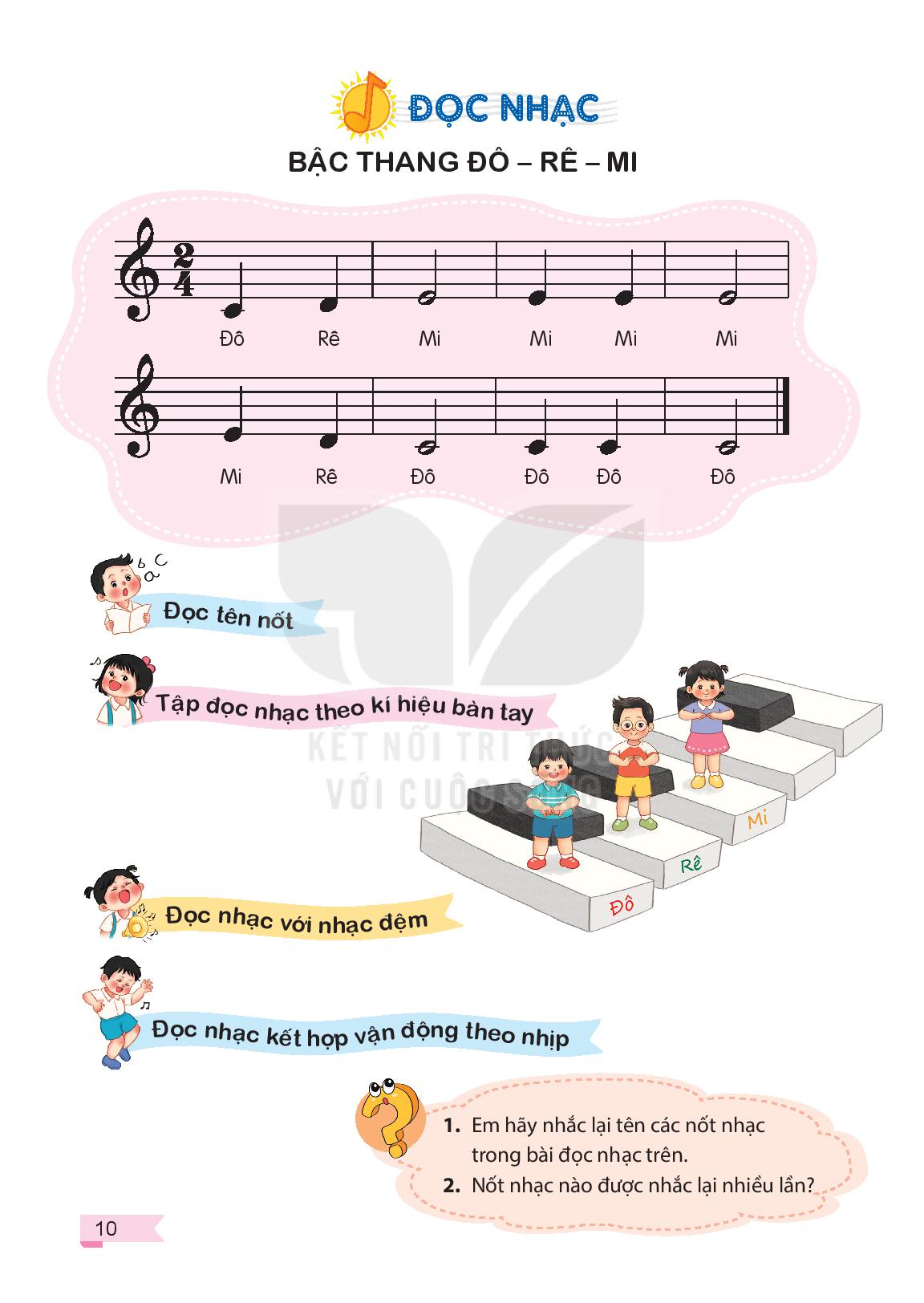 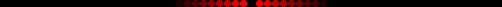 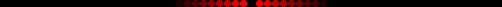 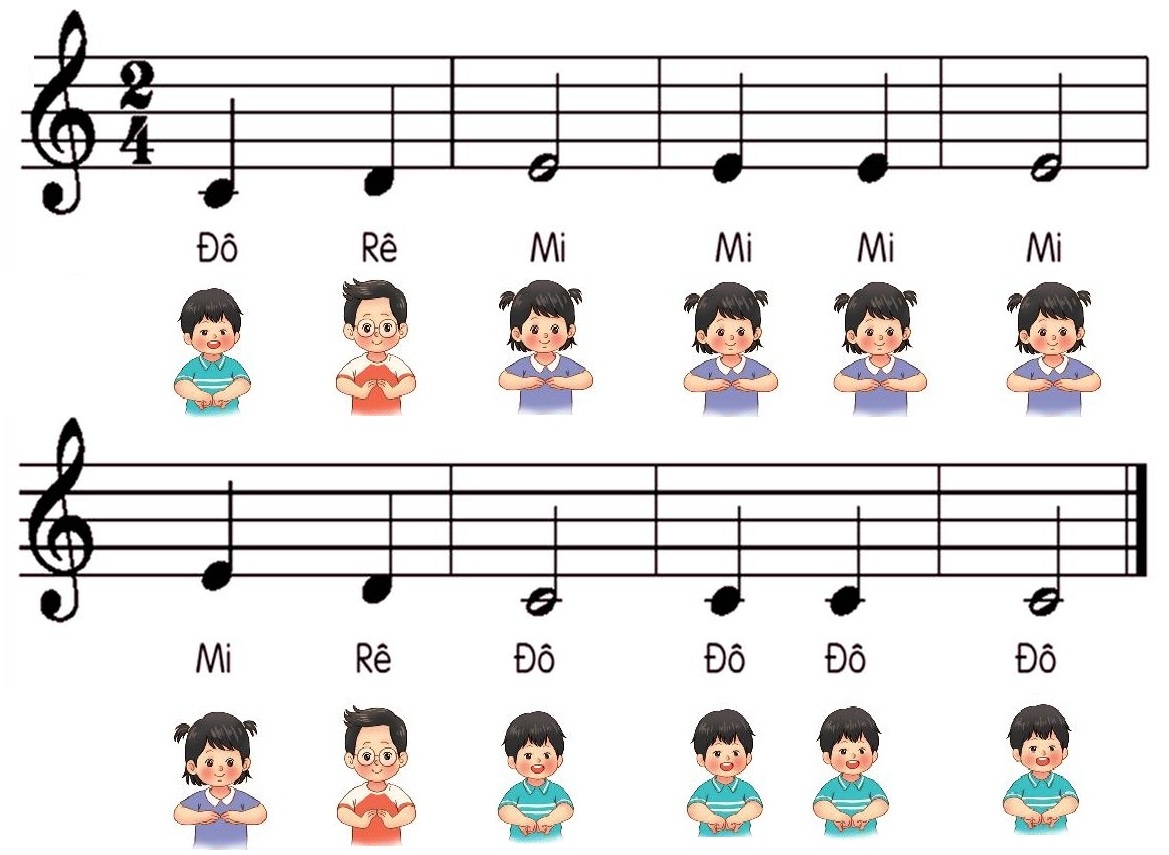 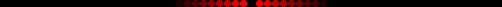 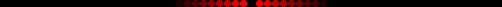 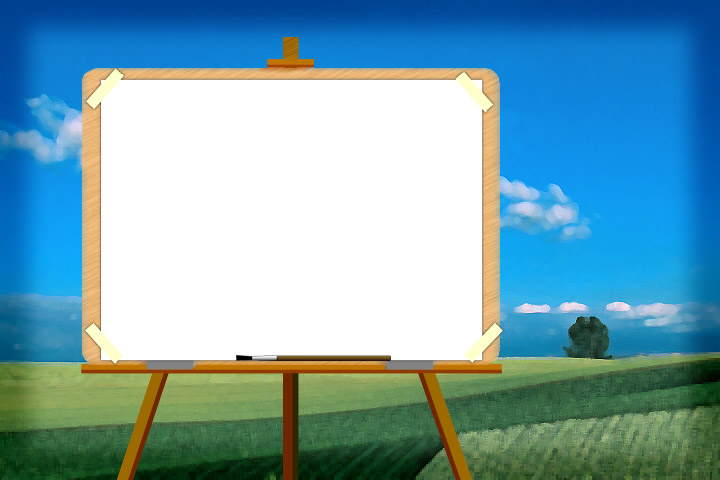 BẬC THANG ĐÔ-RÊ-MI
ĐỌC TỪNG CÂU
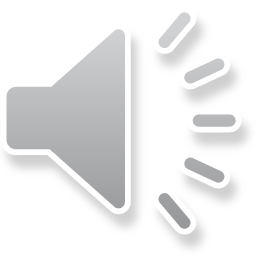 CÂU 2
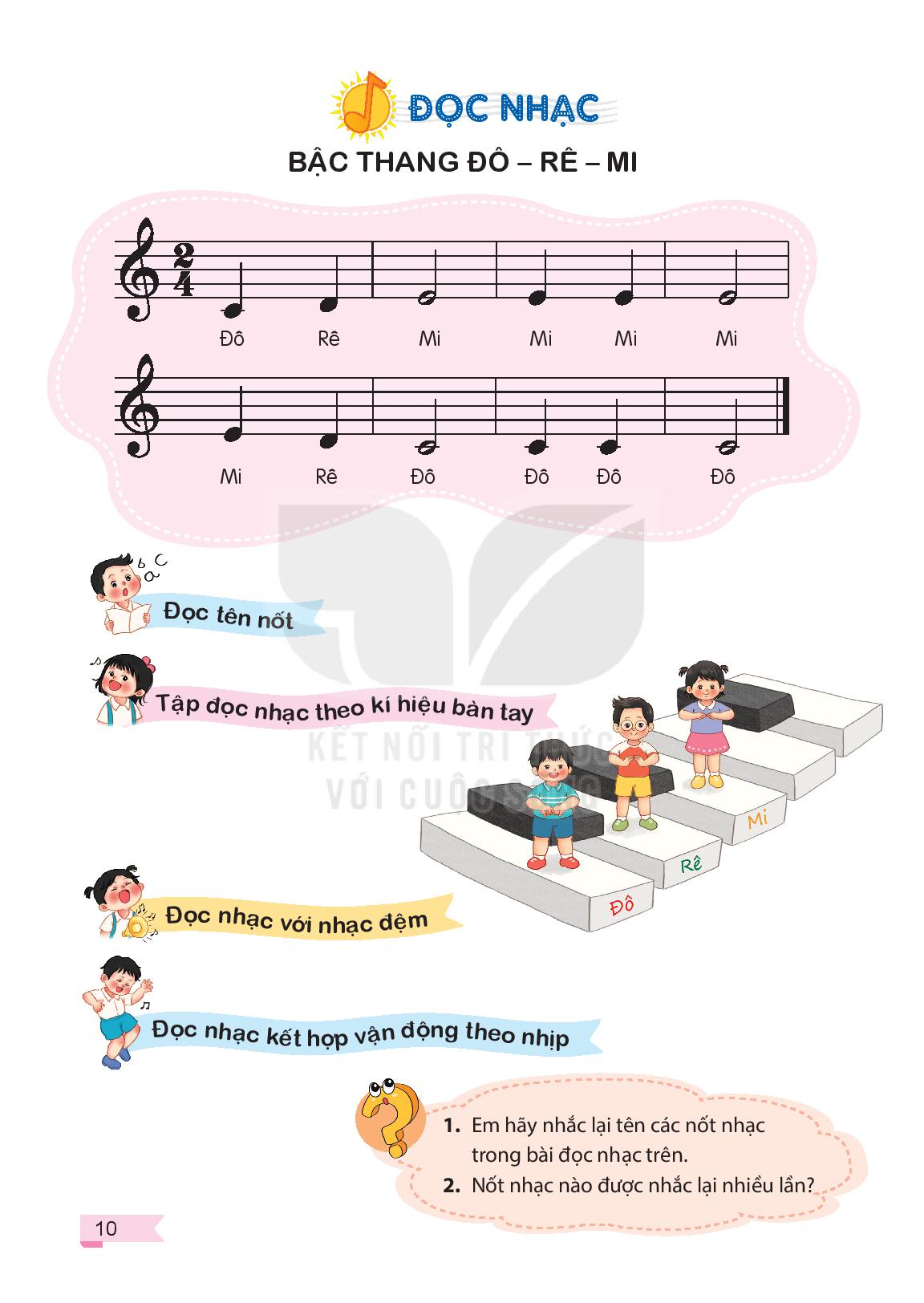 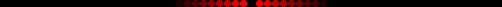 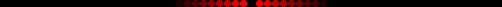 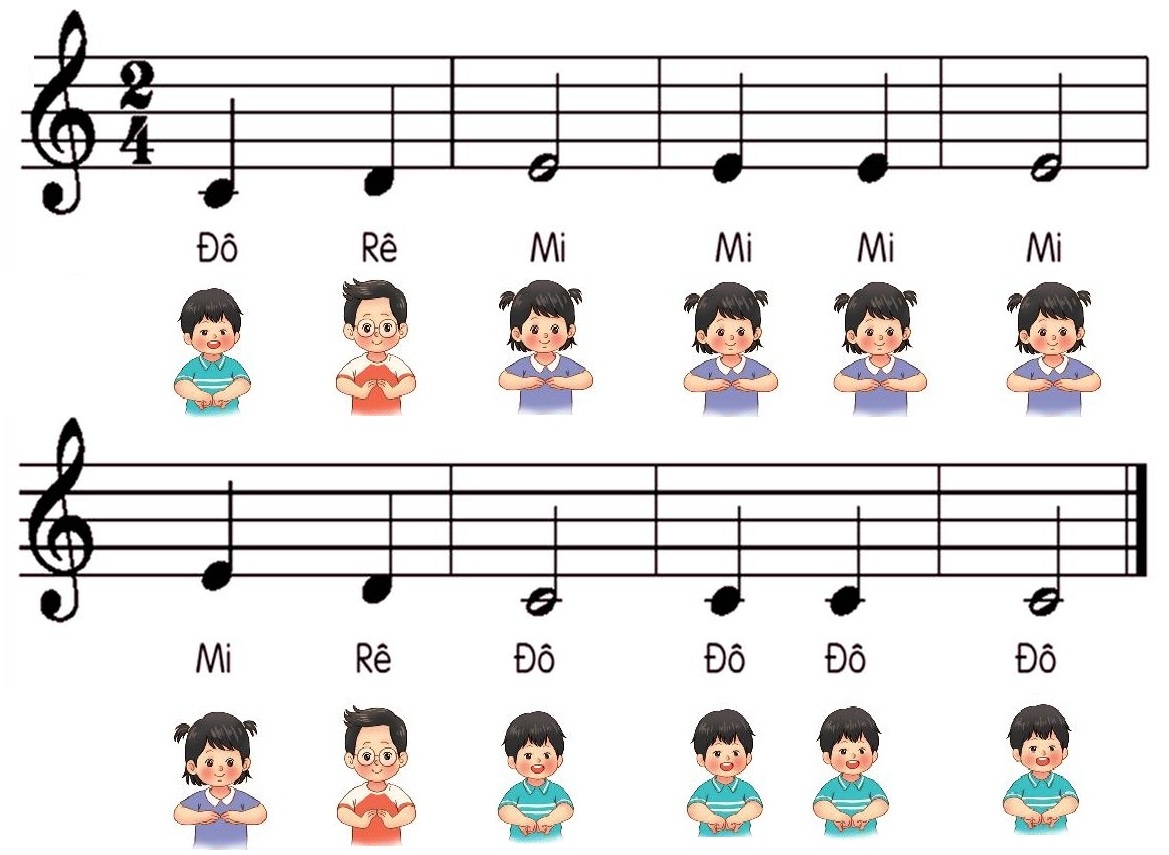 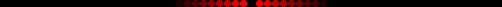 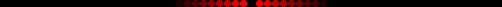 ĐỌC CẢ BÀI
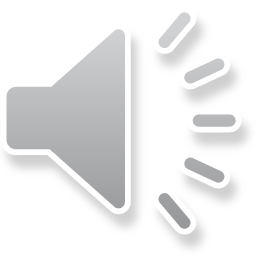 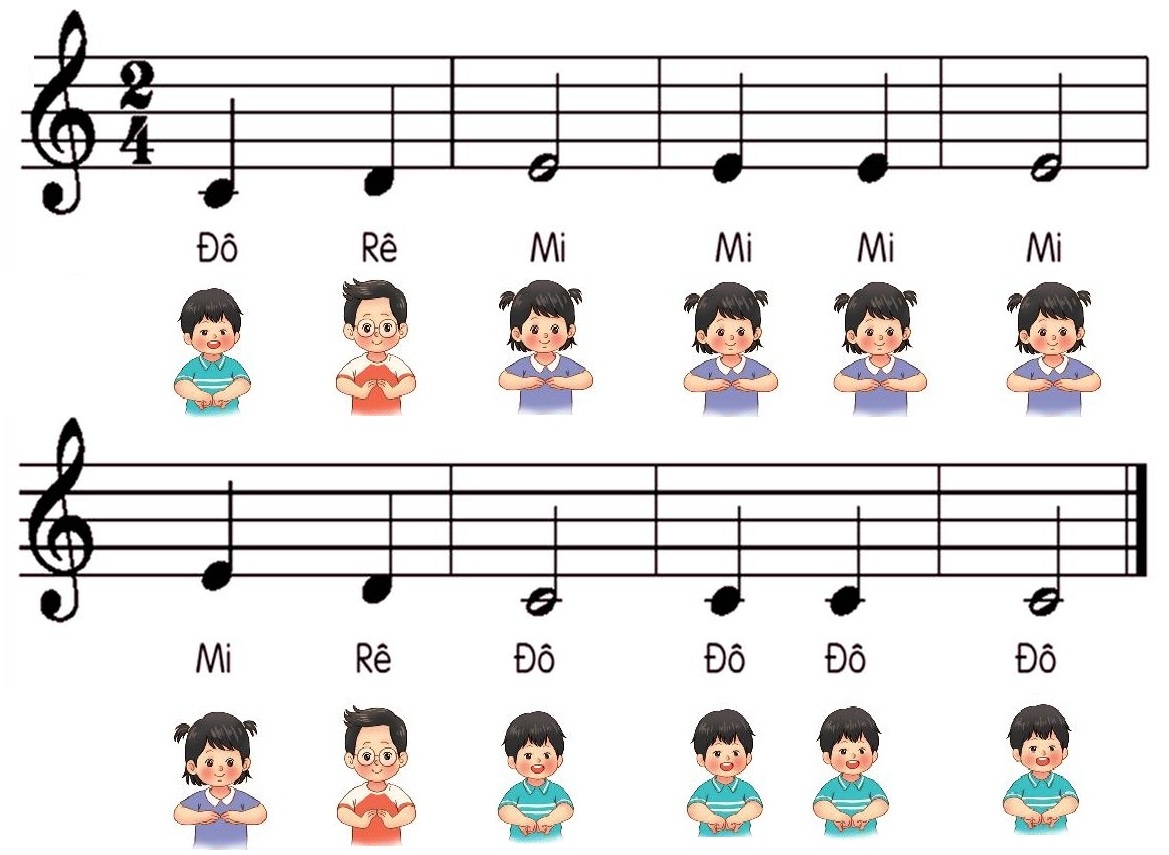 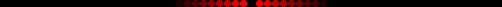 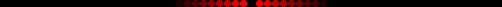 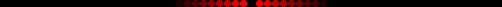 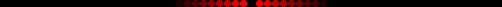 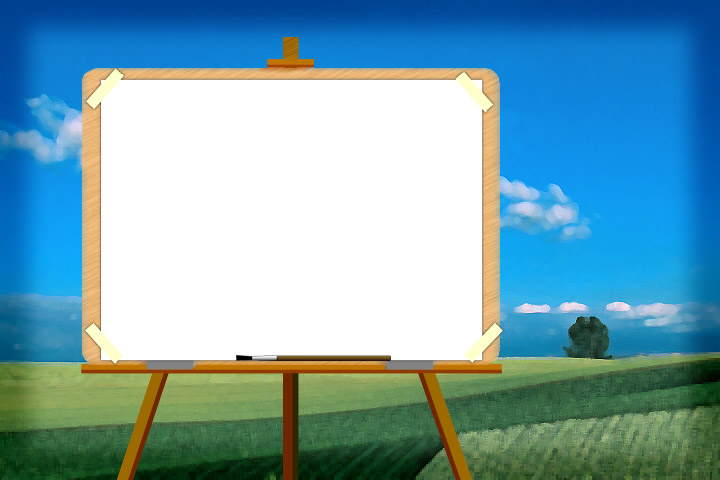 BẬC THANG ĐÔ-RÊ-MI
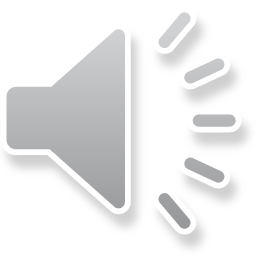 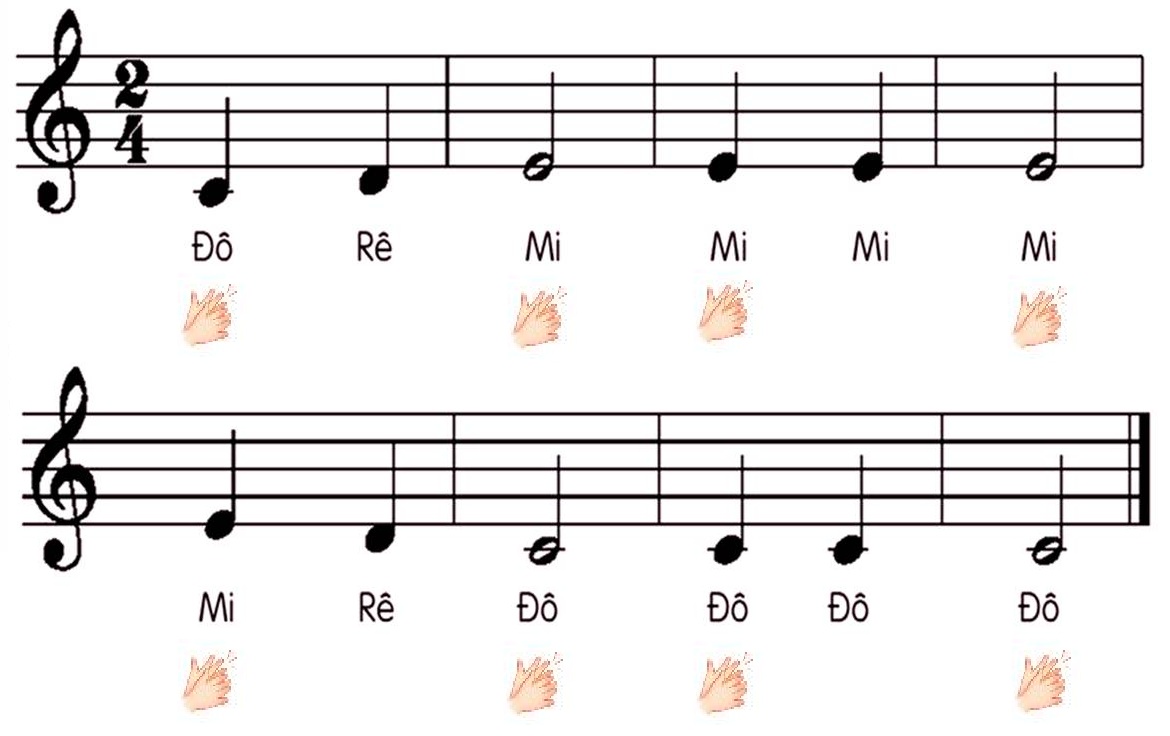 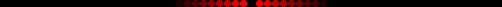 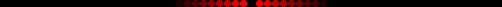 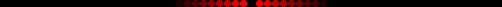 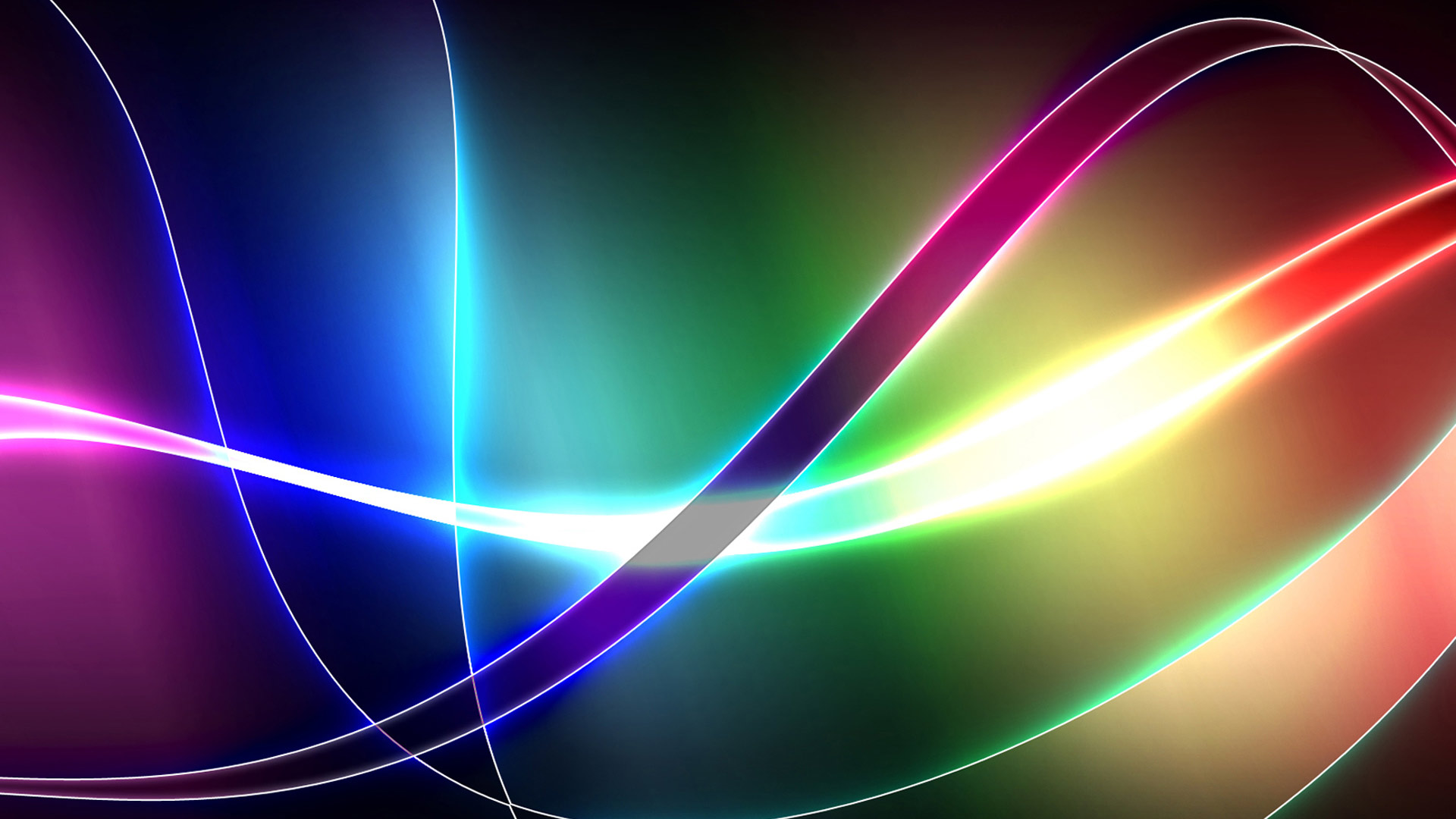 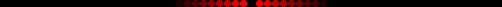 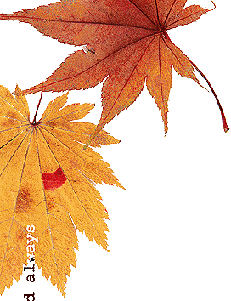 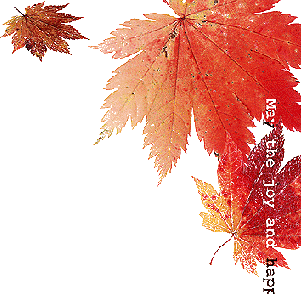 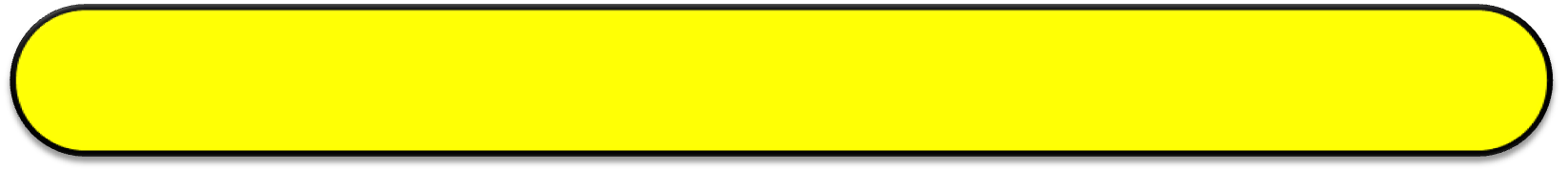 So sánh hai âm thanh sau:
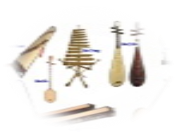 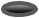 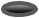 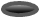 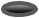 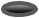 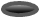 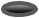 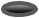 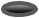 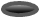 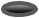 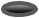 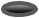 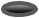 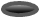 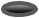 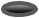 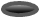 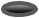 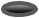 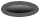 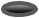 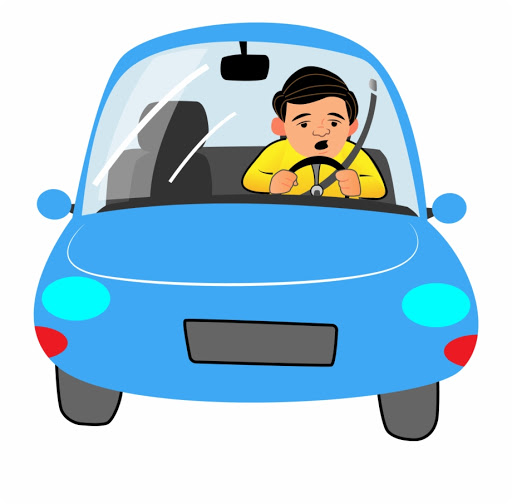 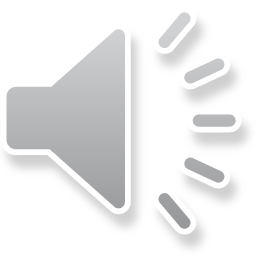 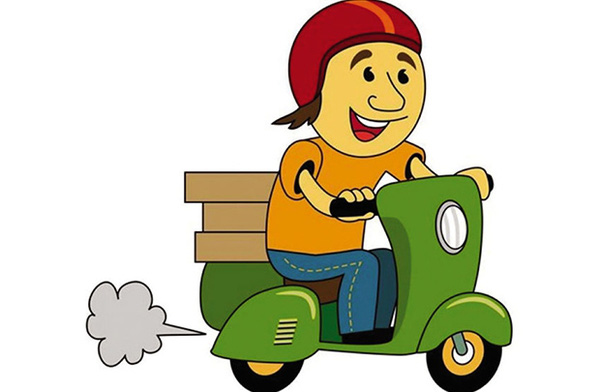 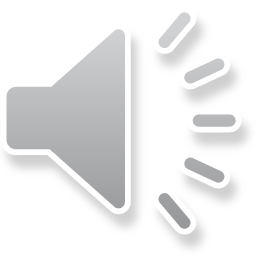 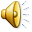 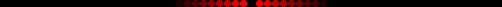 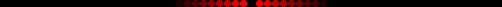 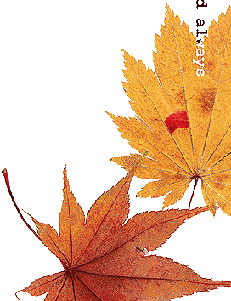 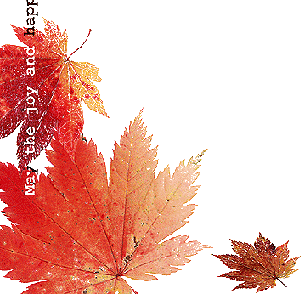 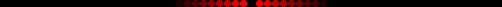 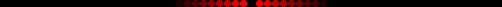 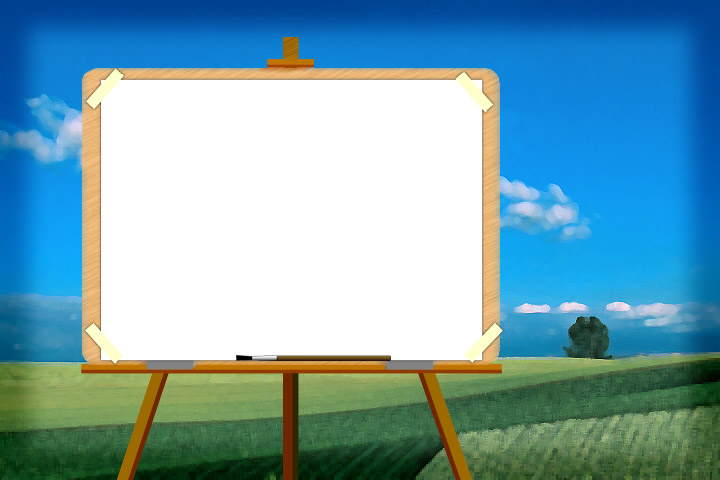 TO – NHỎ
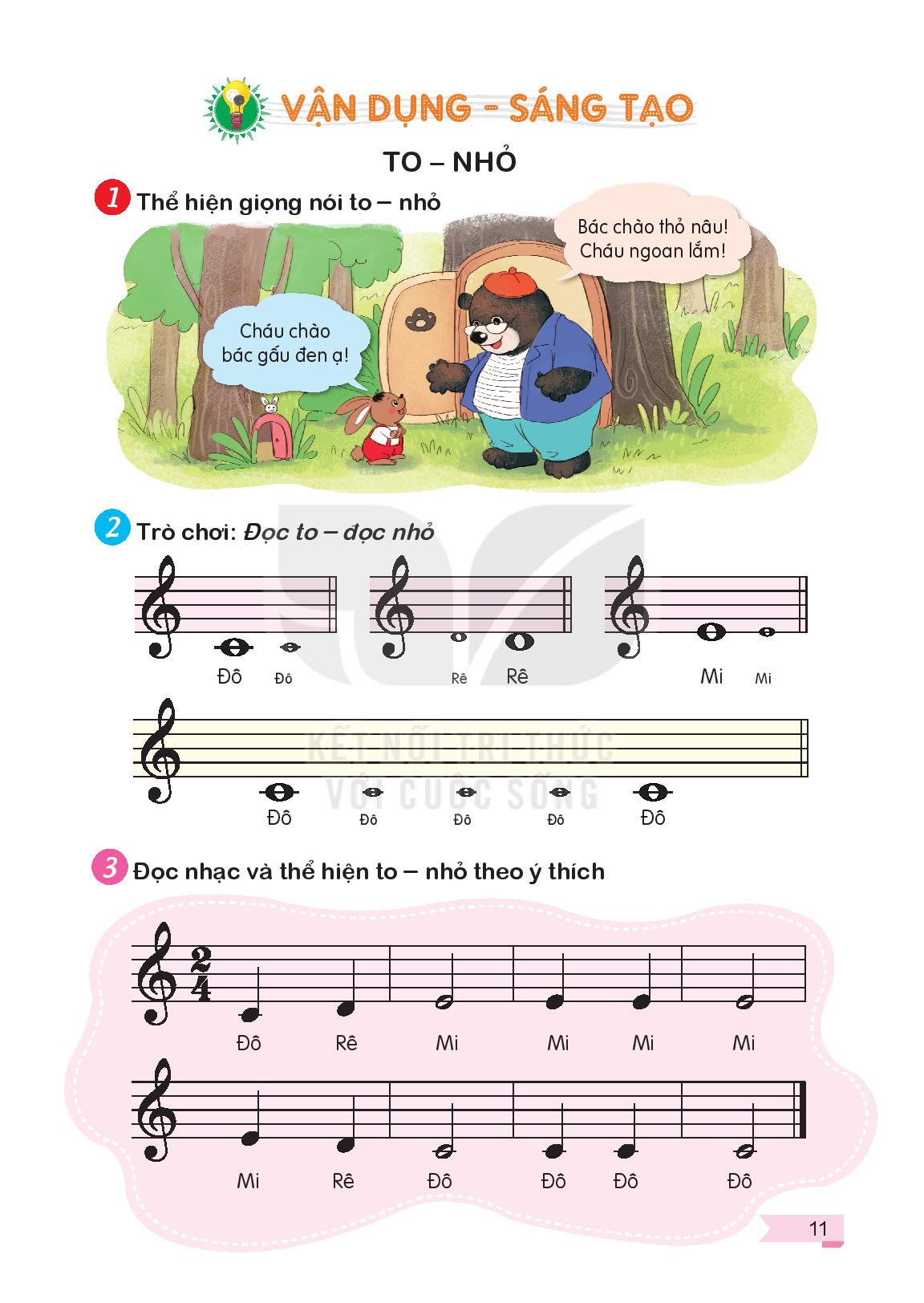 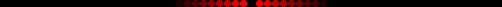 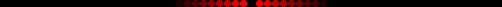 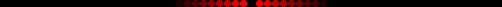 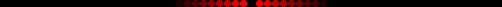 TRÒ CHƠI SẮM VAI
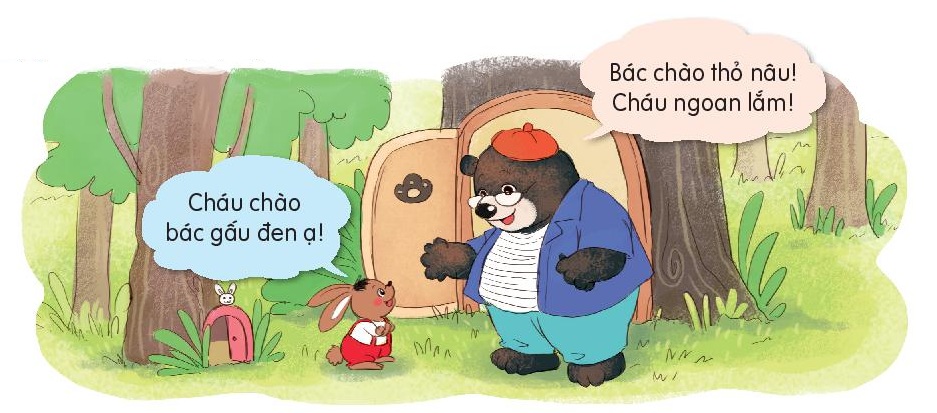 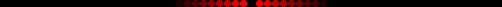 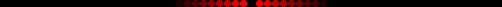 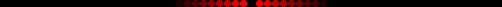 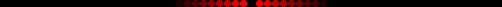 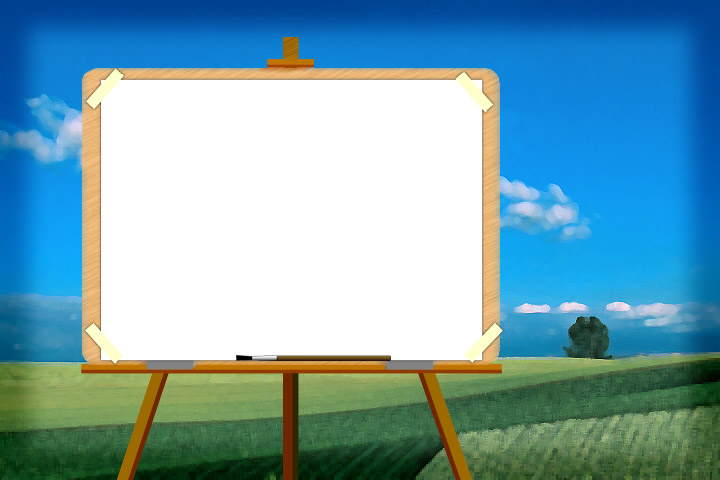 ĐỌC TO – ĐỌC NHỎ
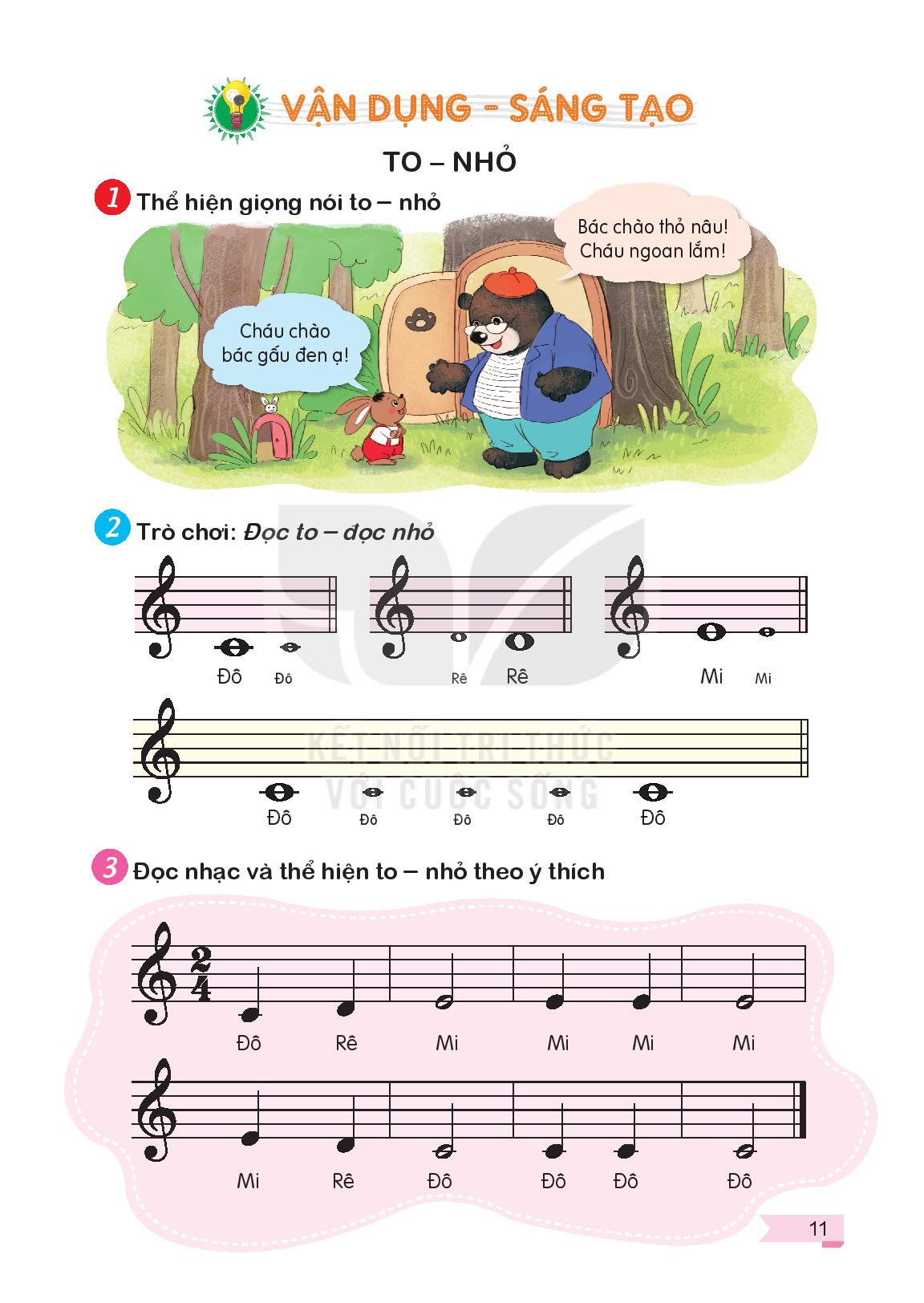 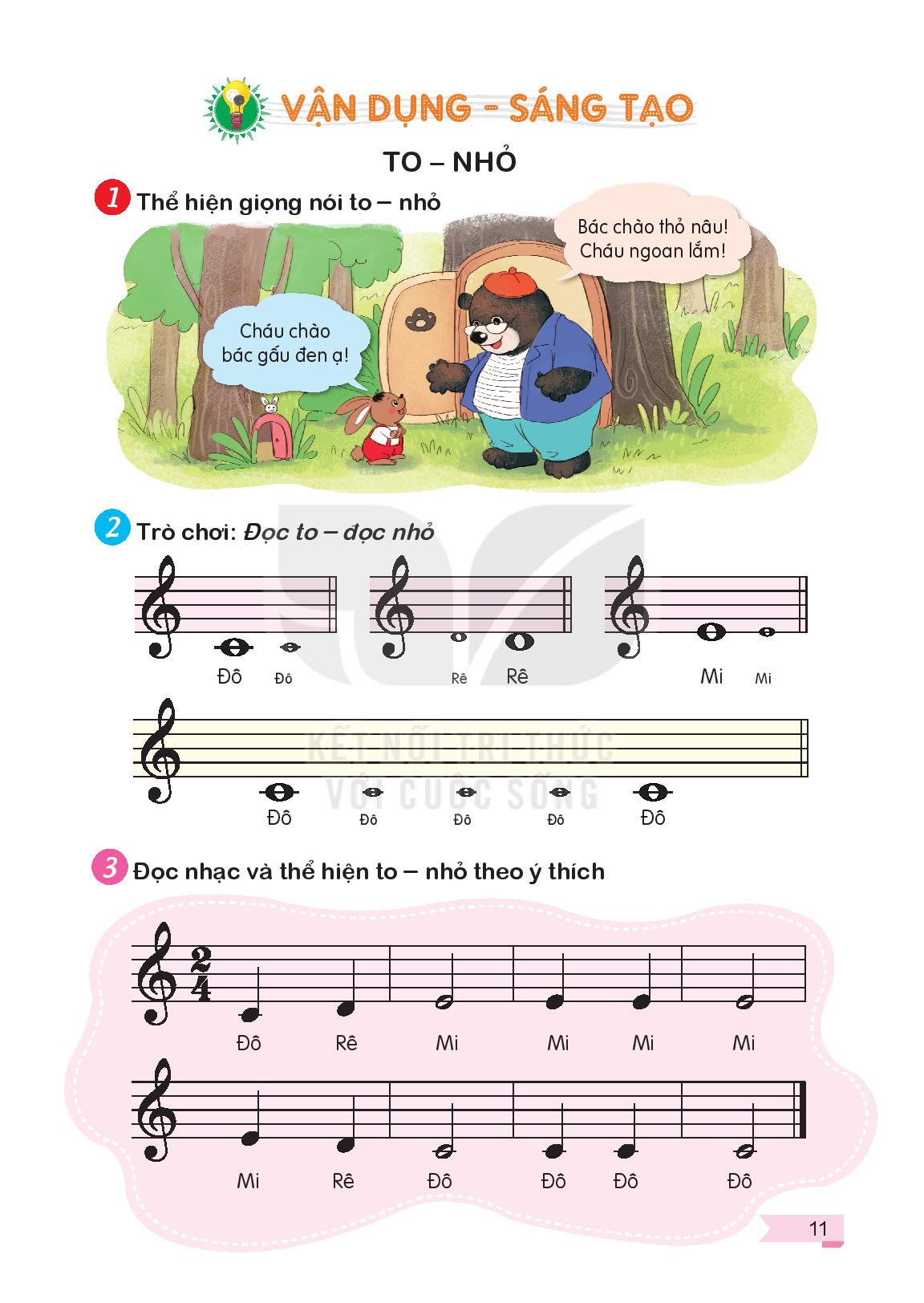 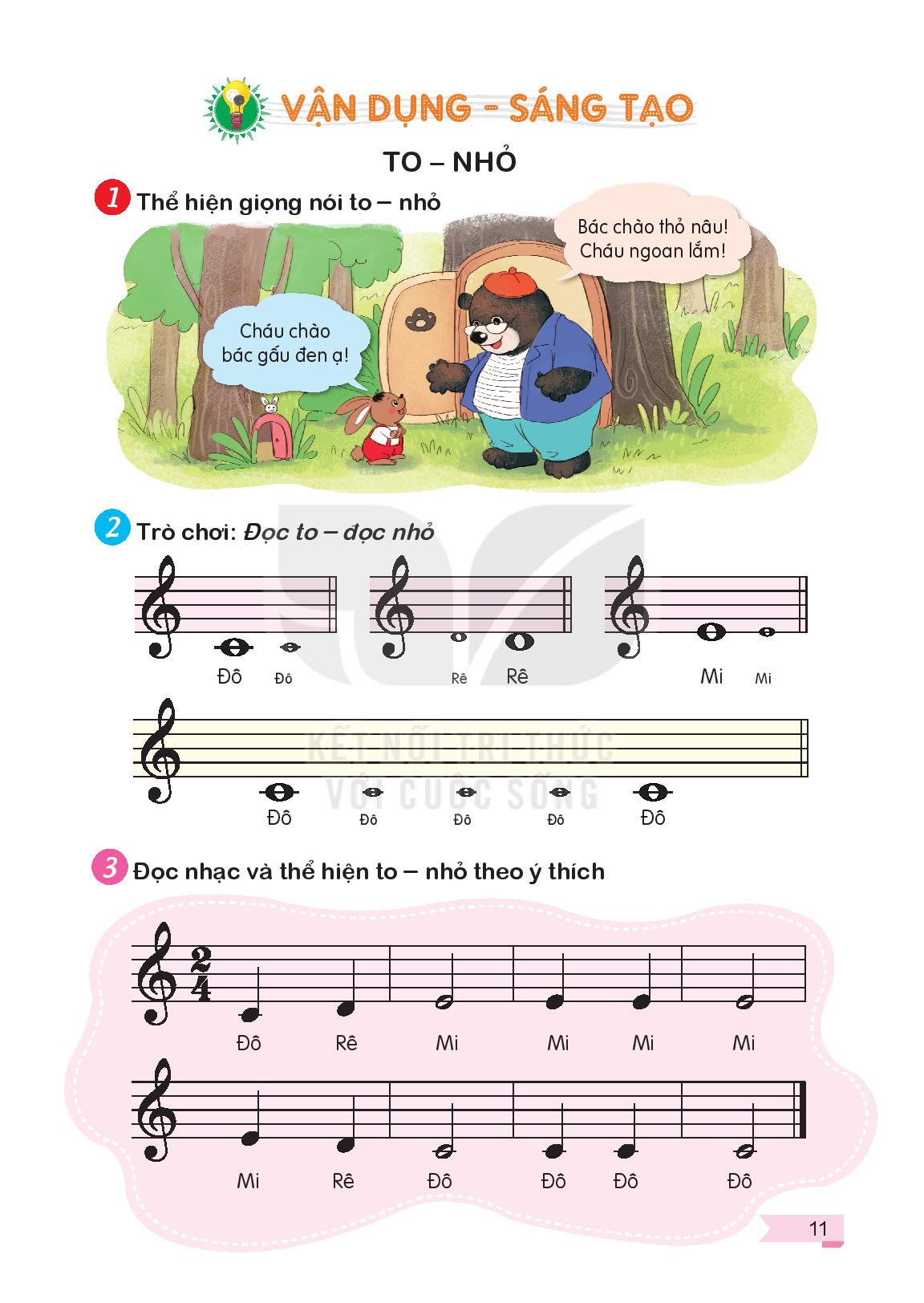 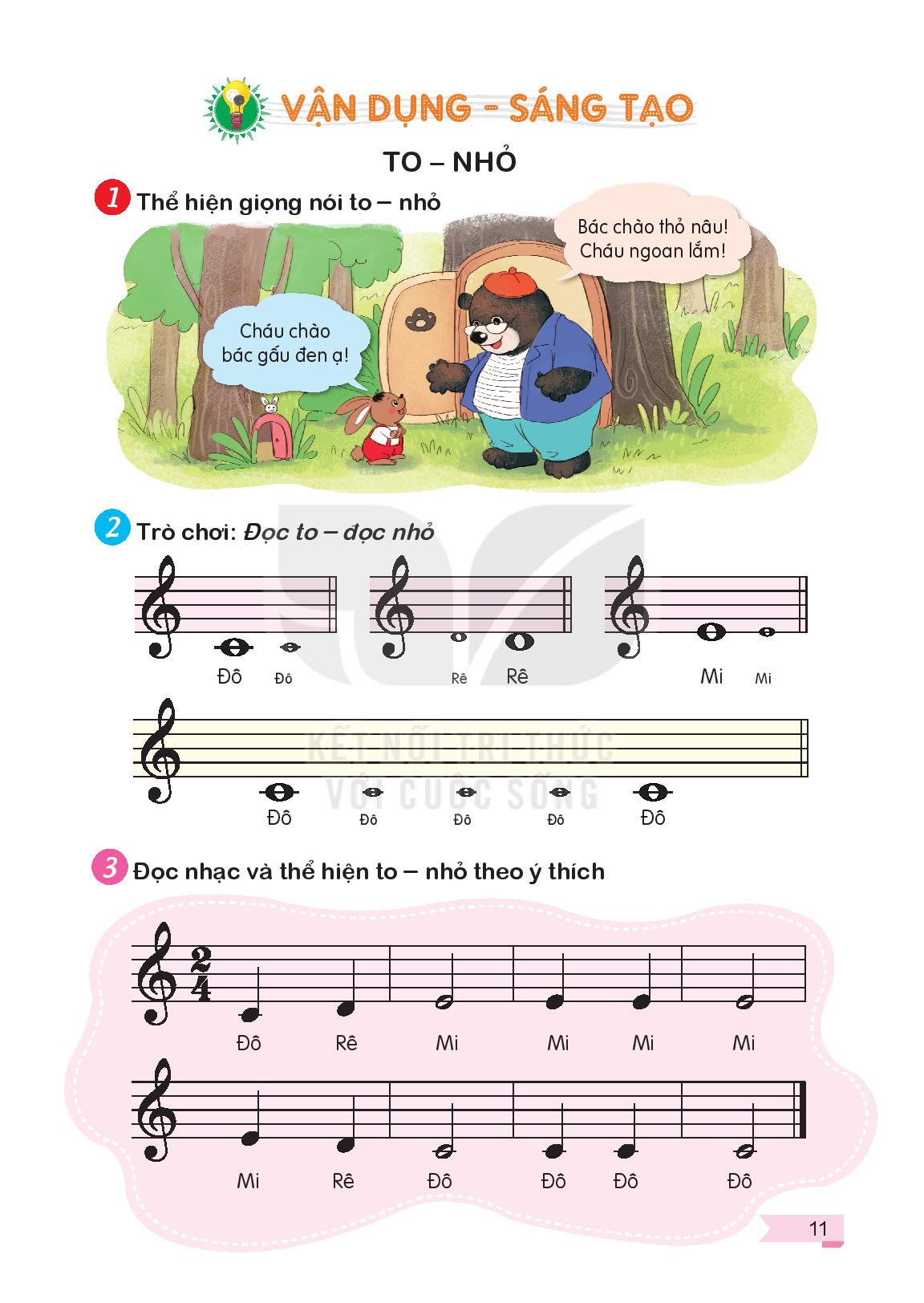 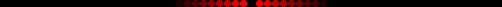 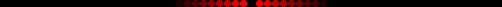 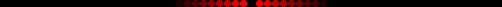